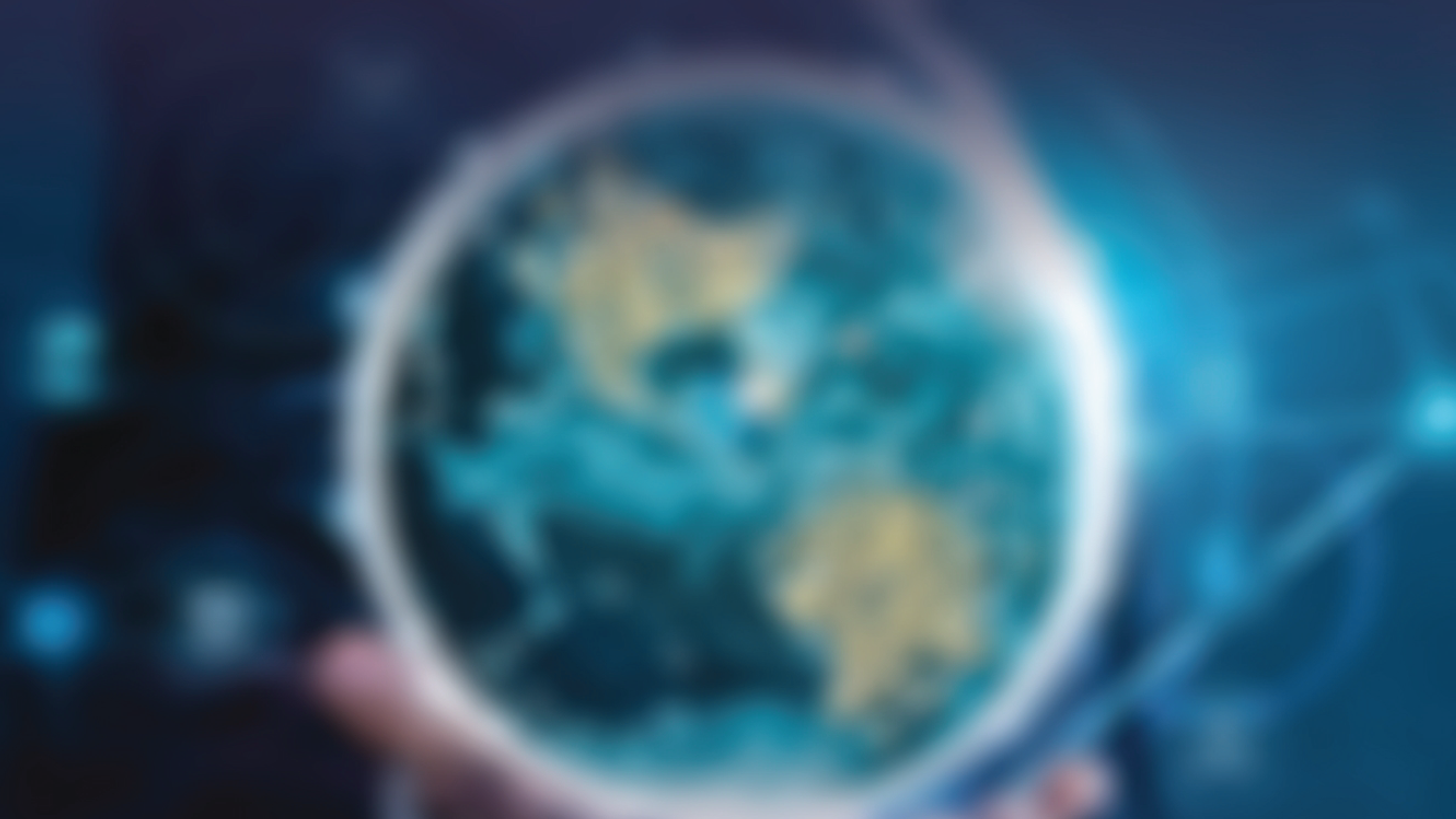 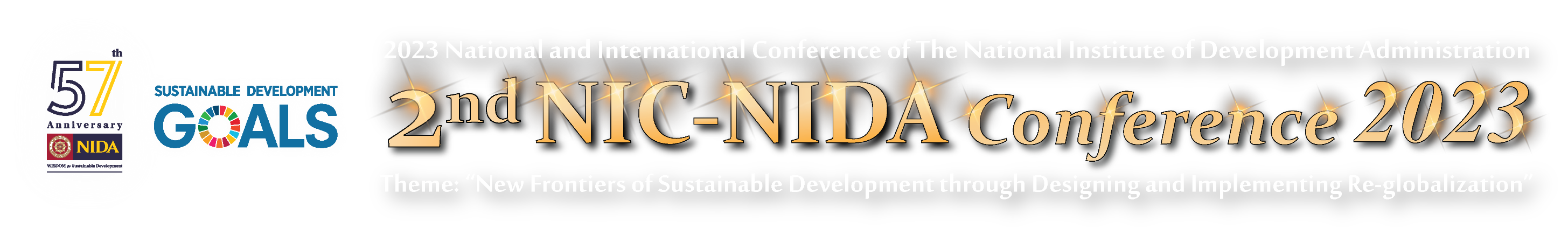 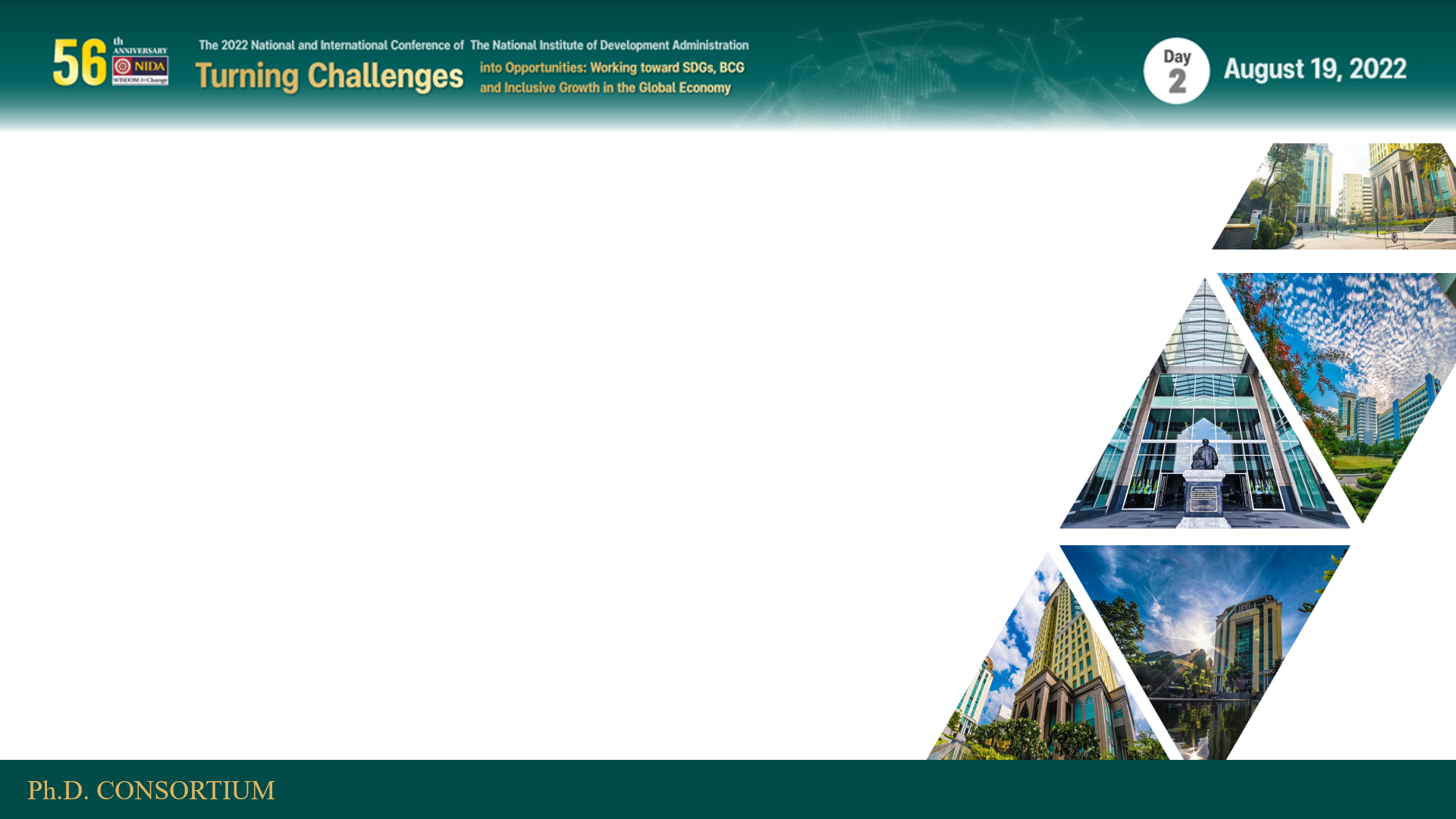 Your title here
Your name here
Advisor name here
Affiliation/Faculty here
August 18, 2023
Ph.D. CONSORTIUM
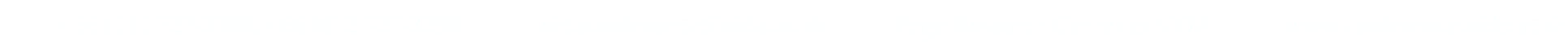 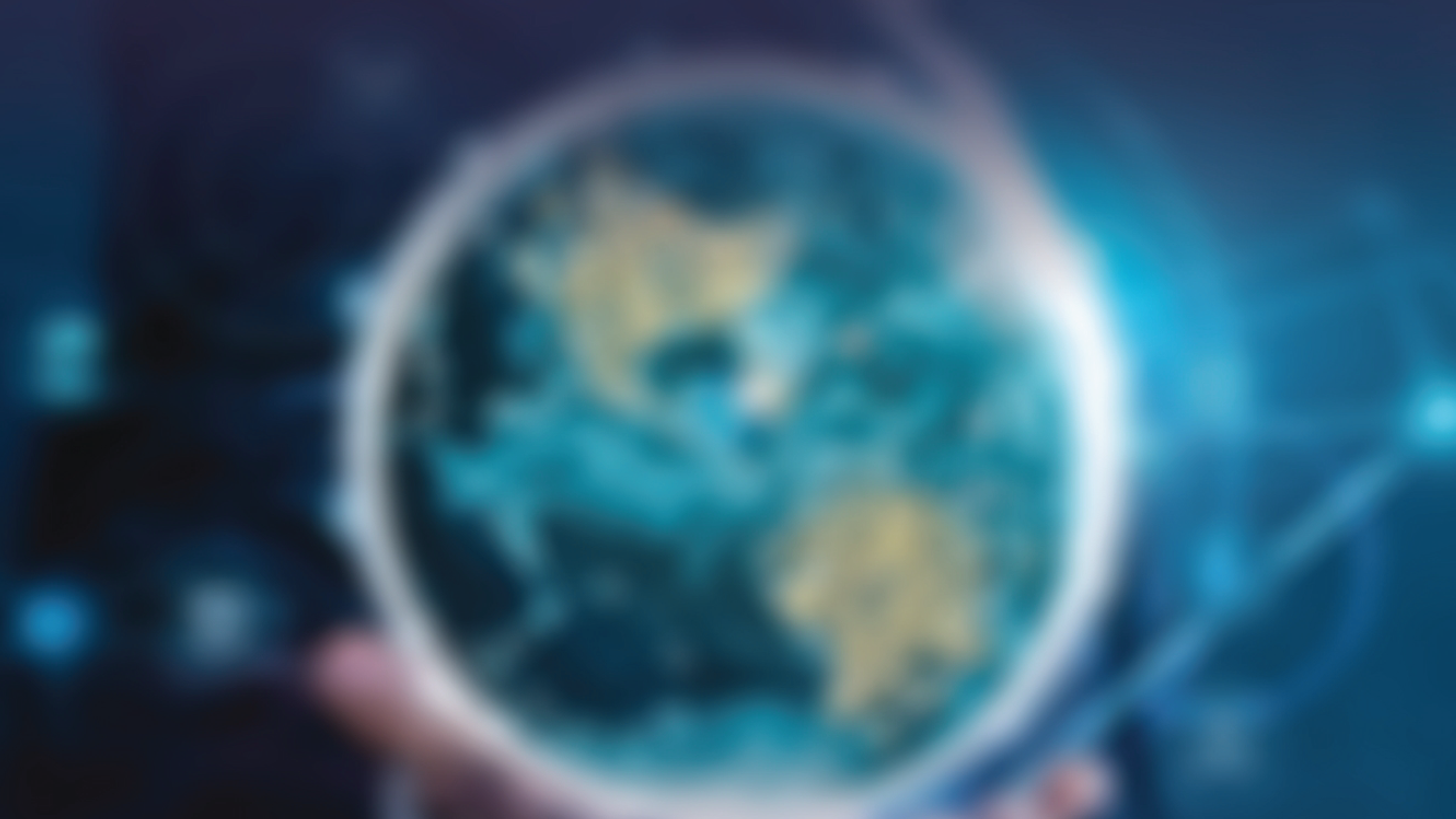 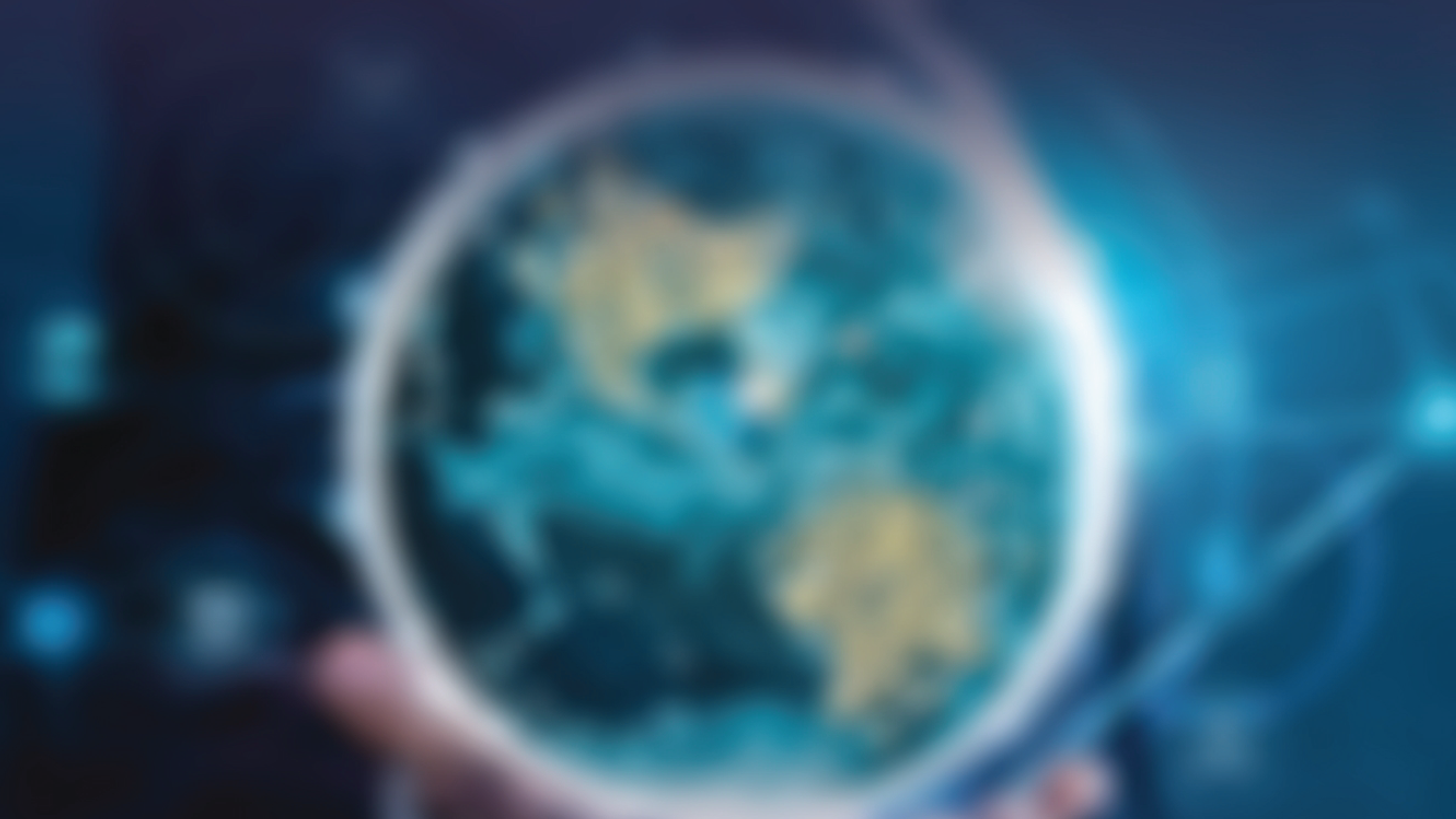 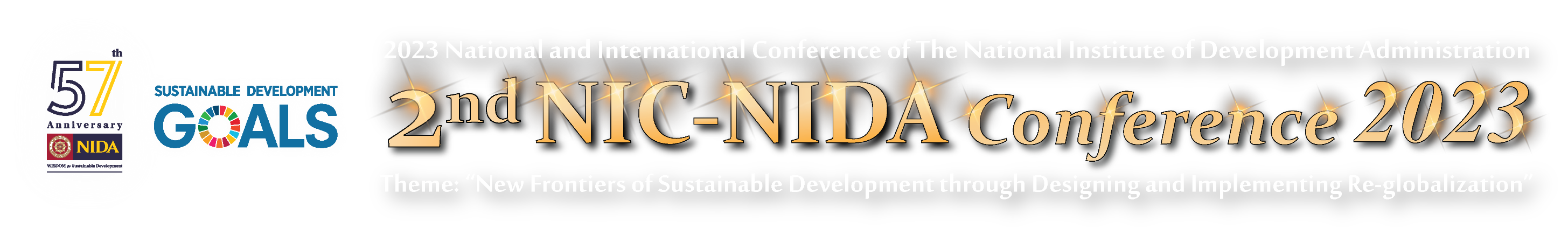 Introduction
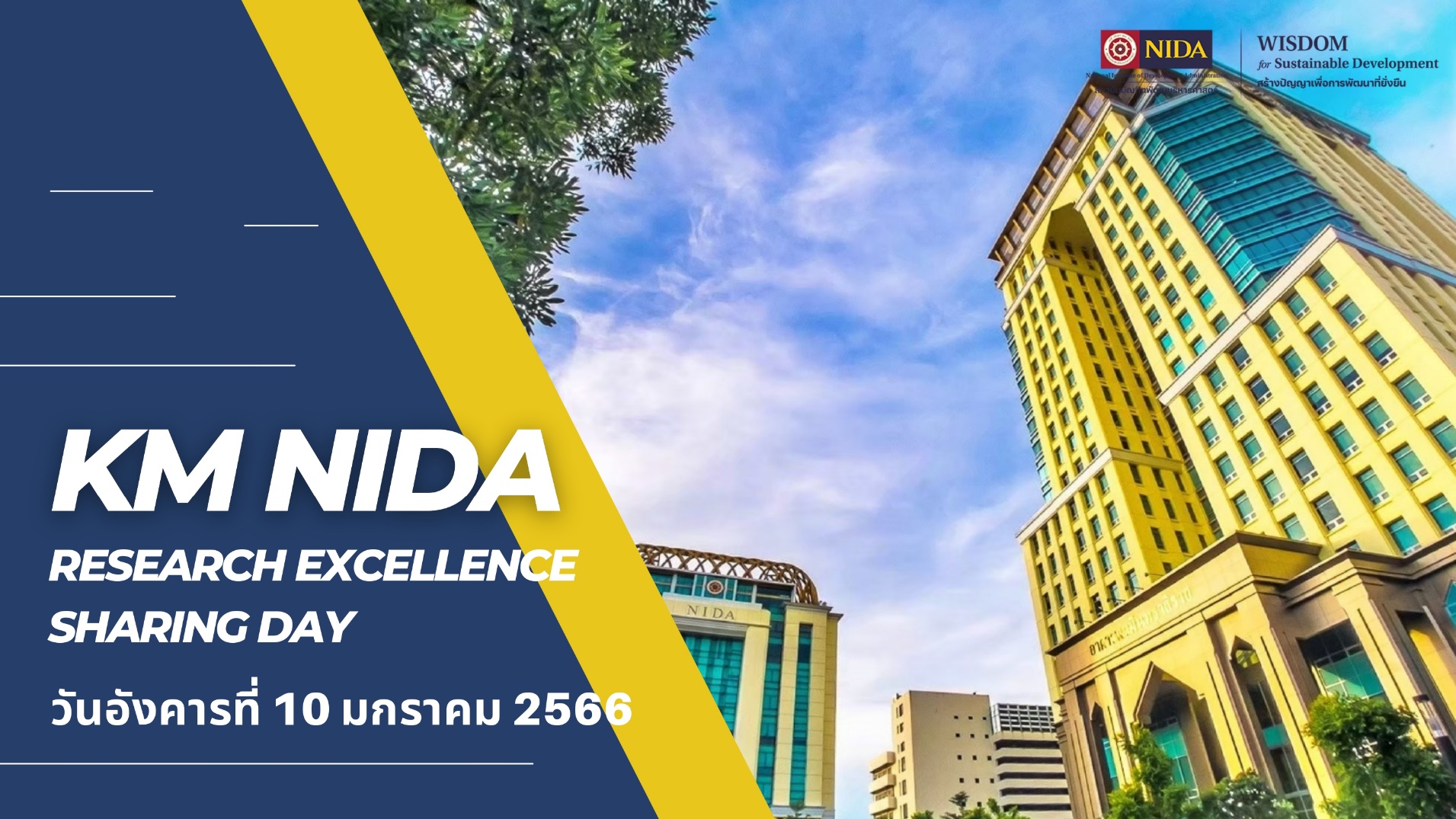 August 18, 2023
Ph.D. CONSORTIUM
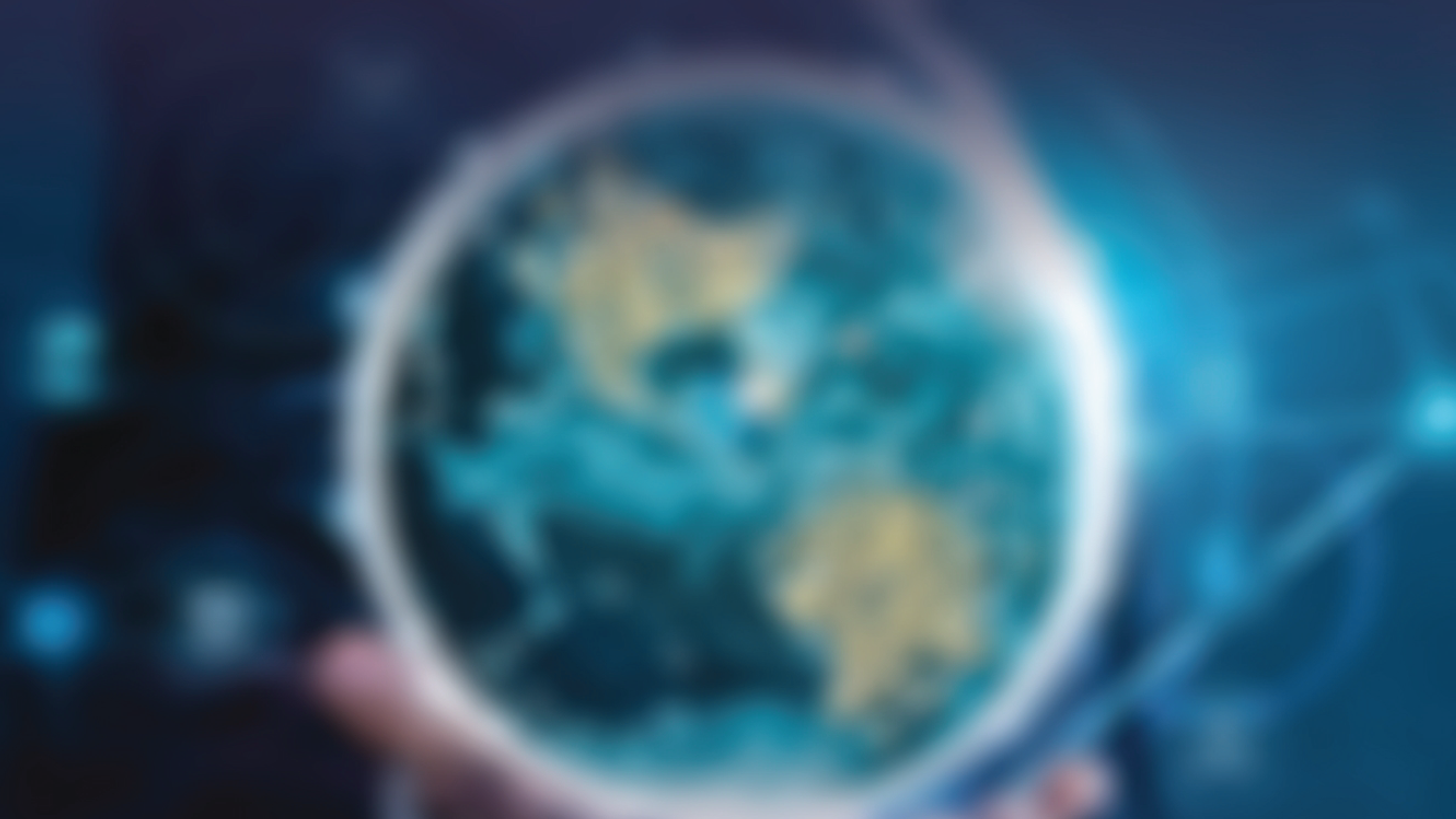 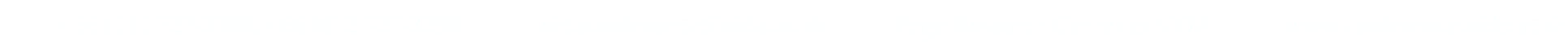 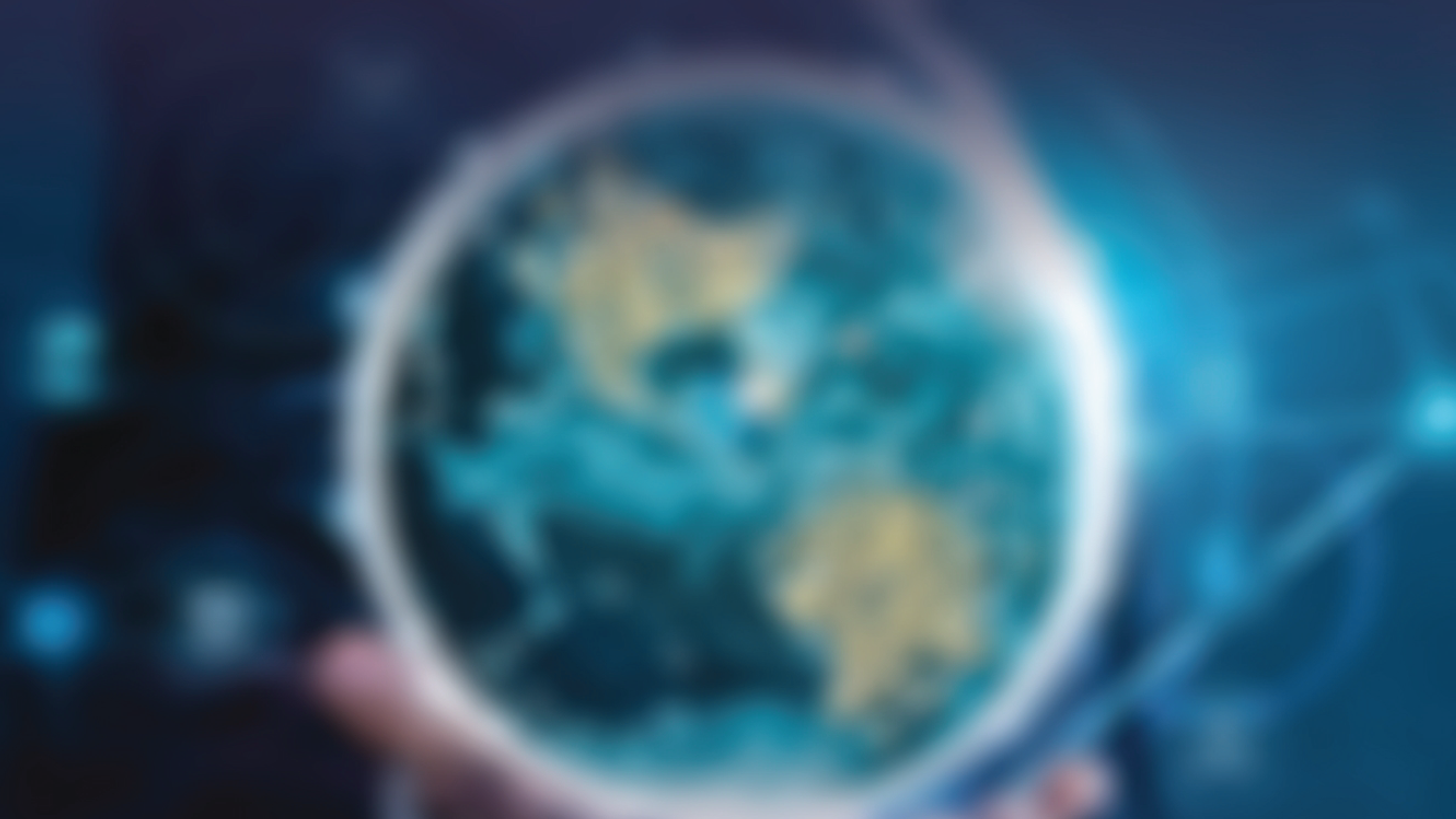 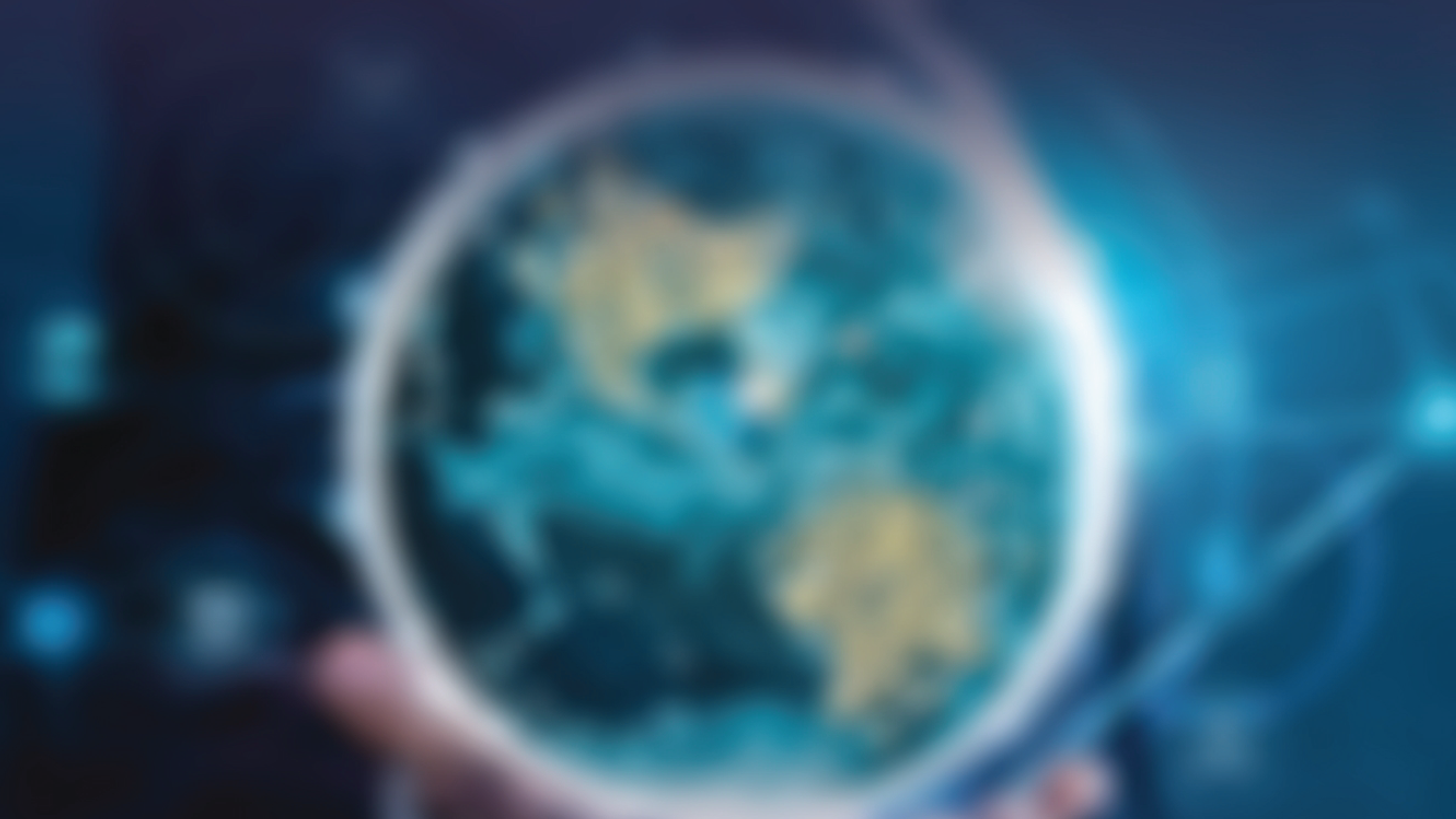 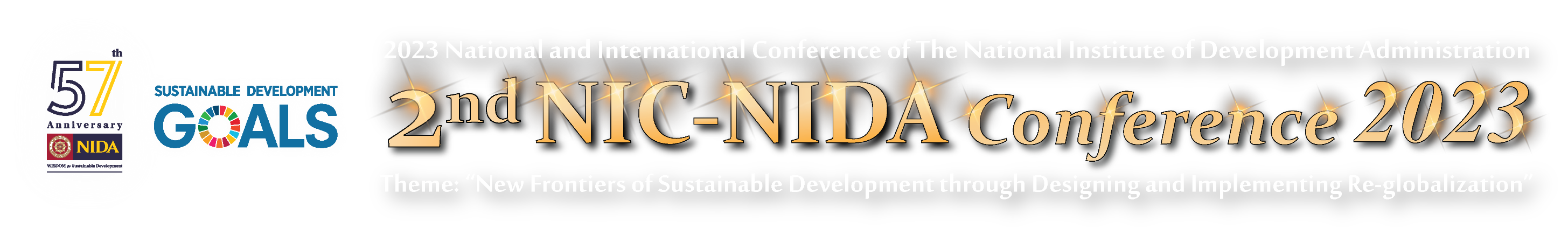 Literature Review
August 18, 2023
Ph.D. CONSORTIUM
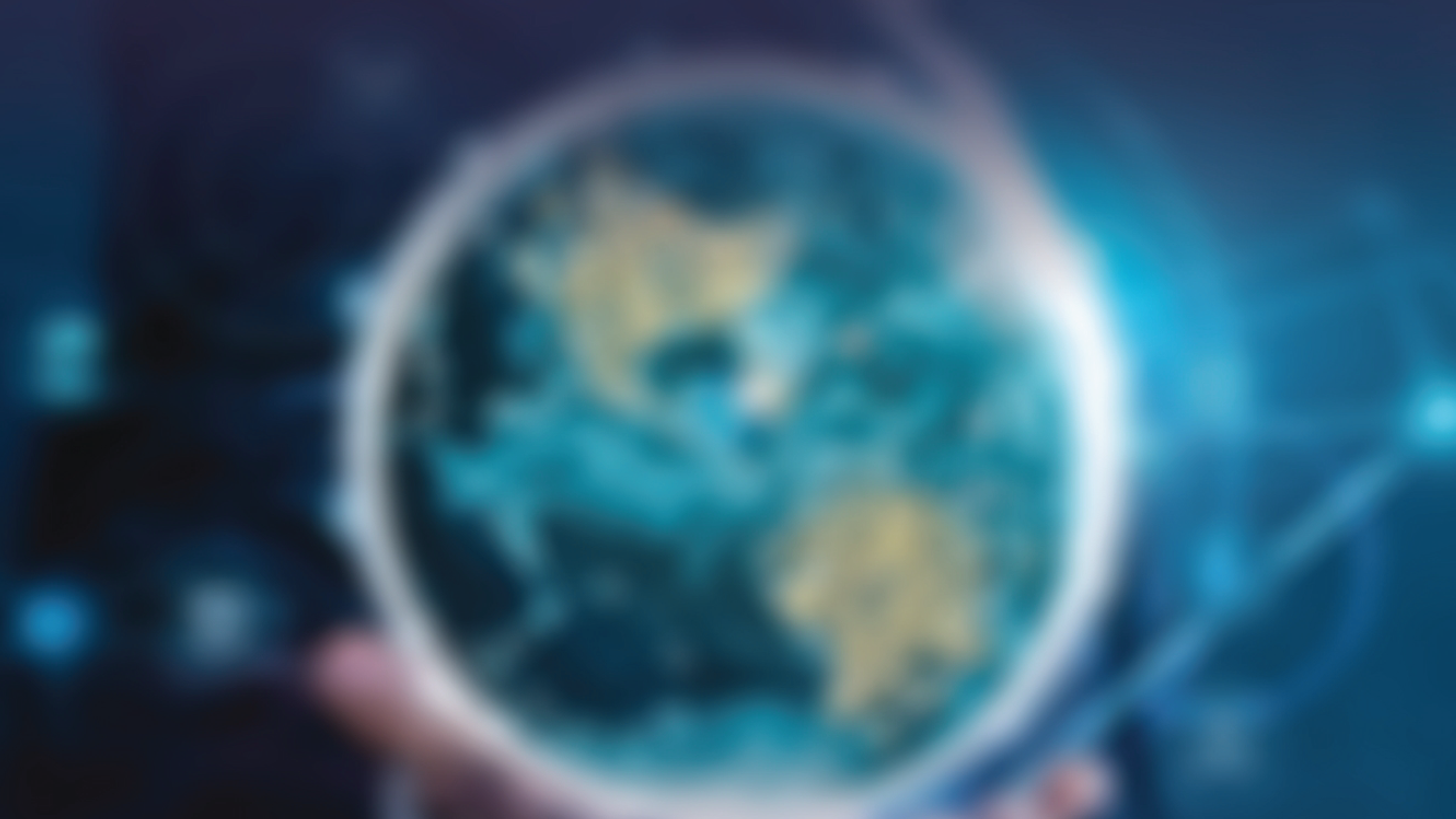 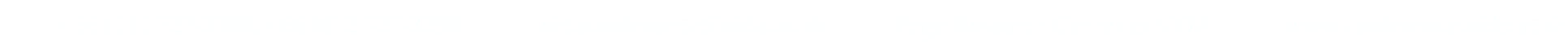 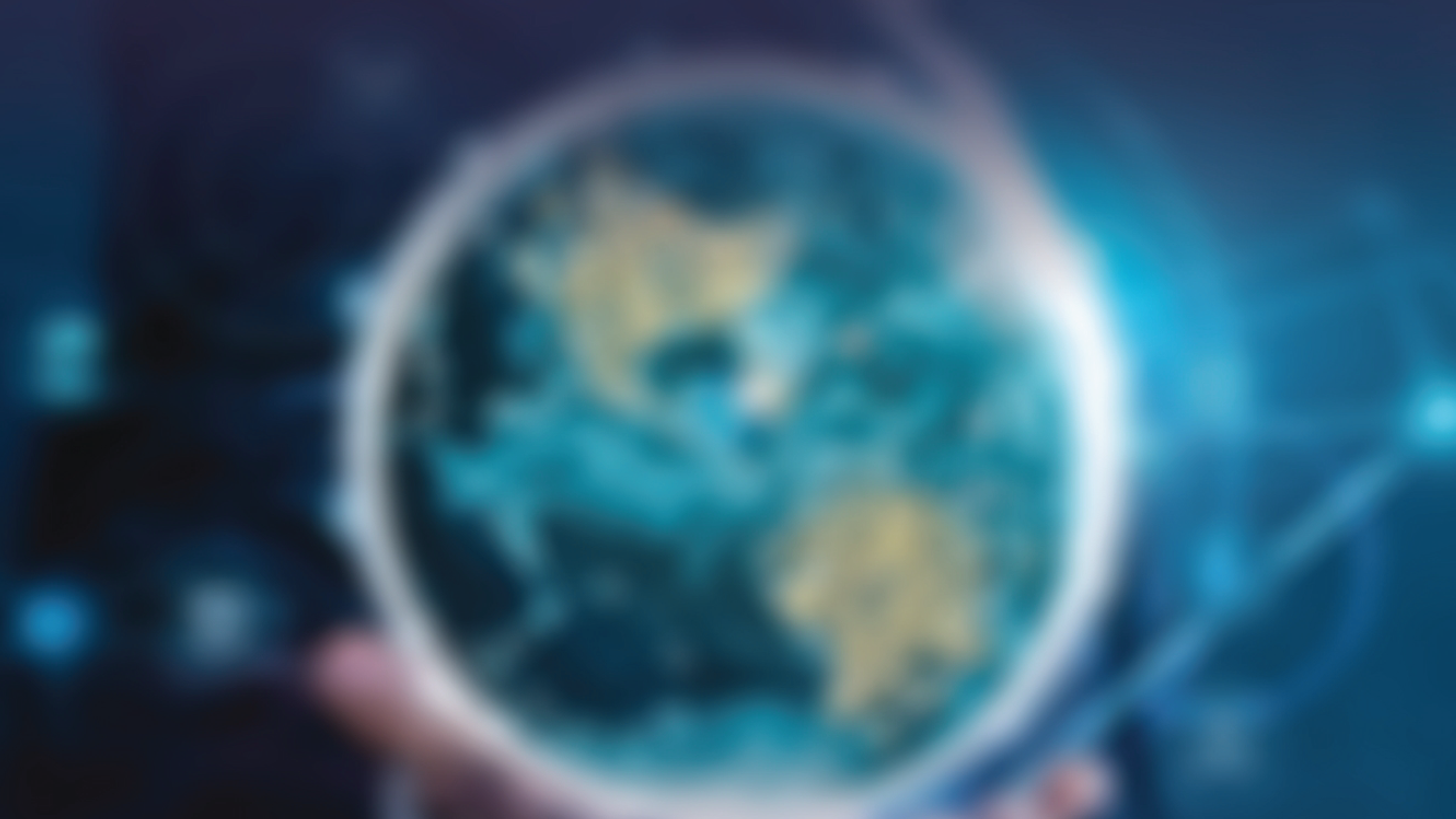 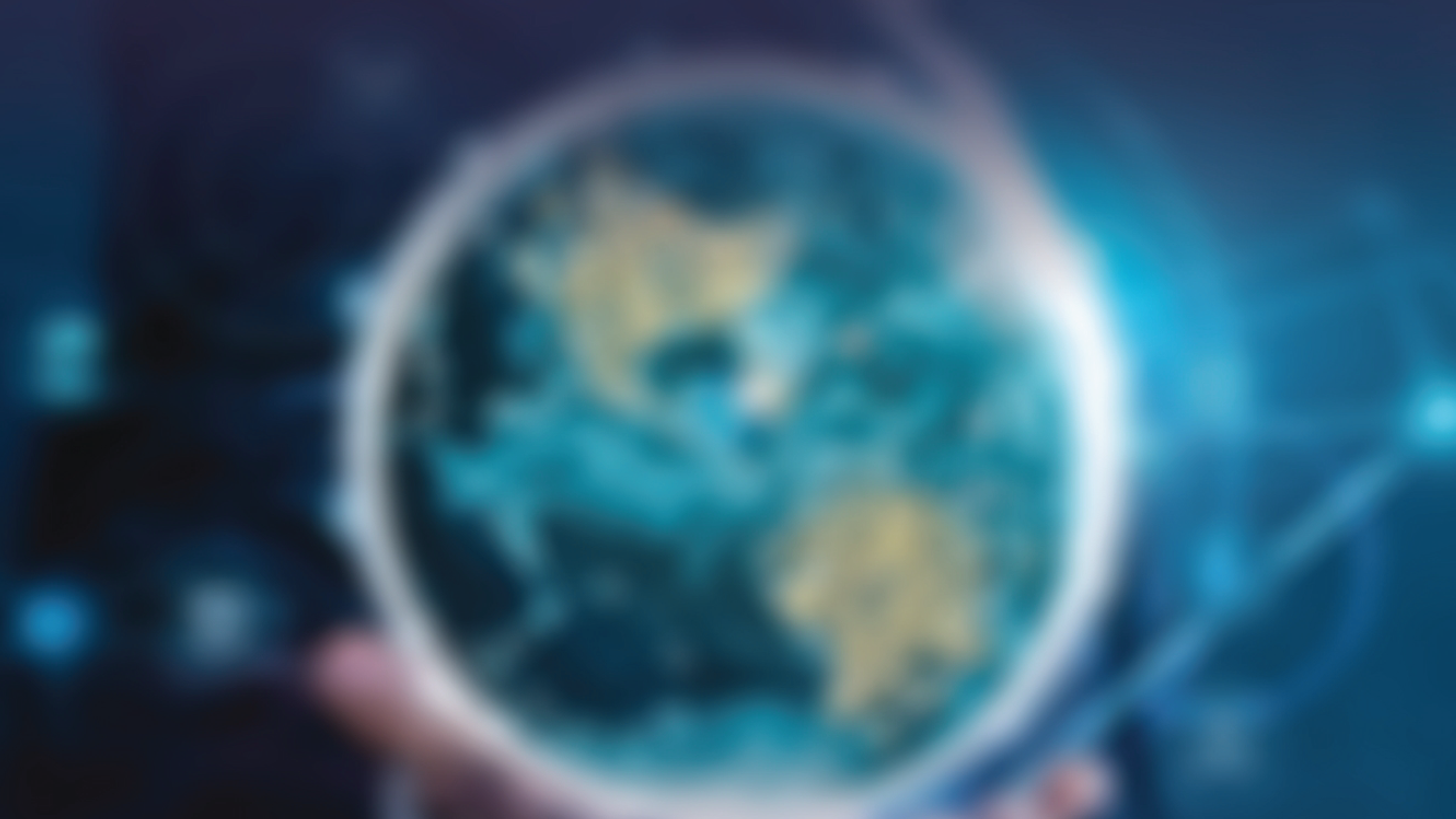 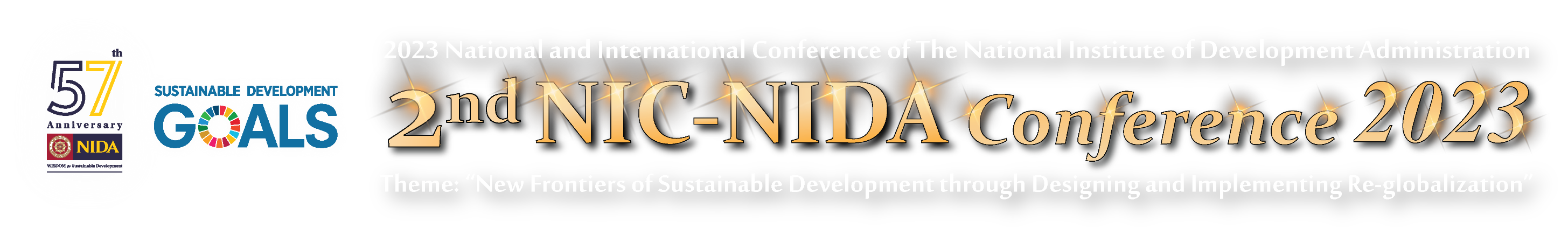 Methodology
August 18, 2023
Ph.D. CONSORTIUM
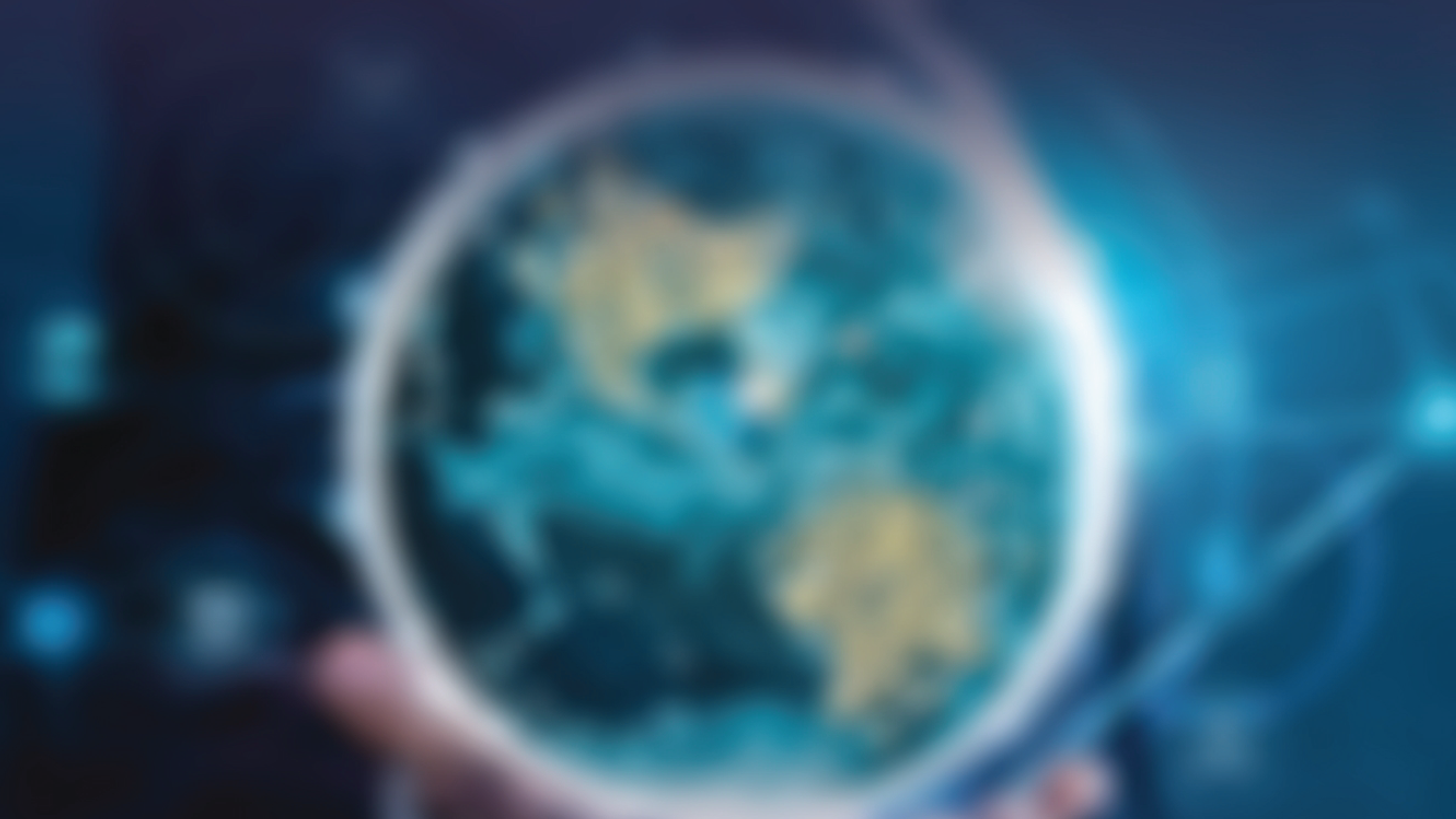 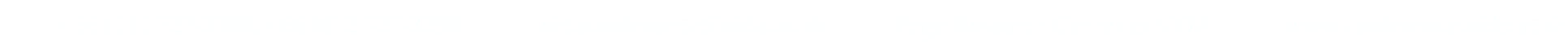 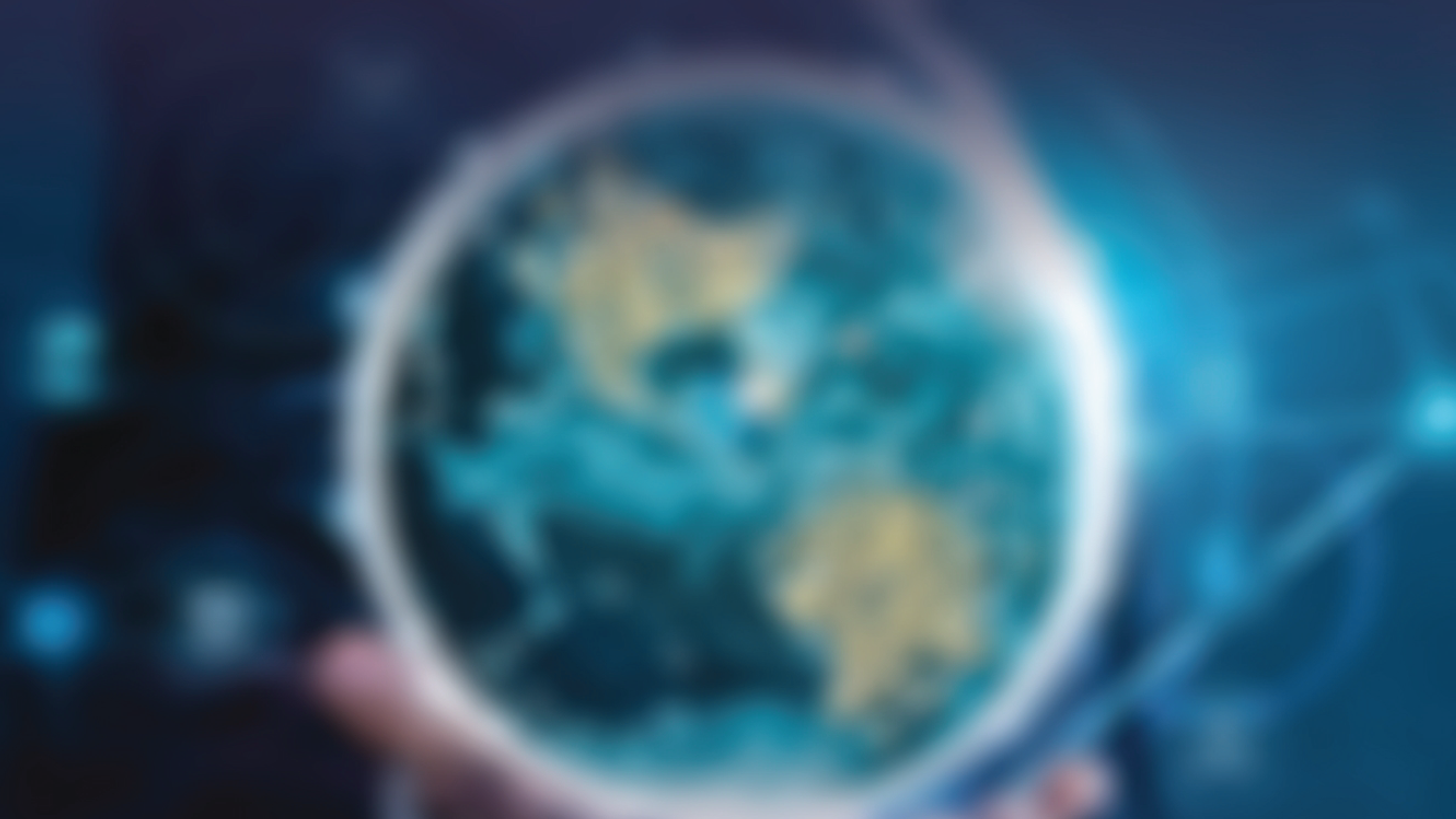 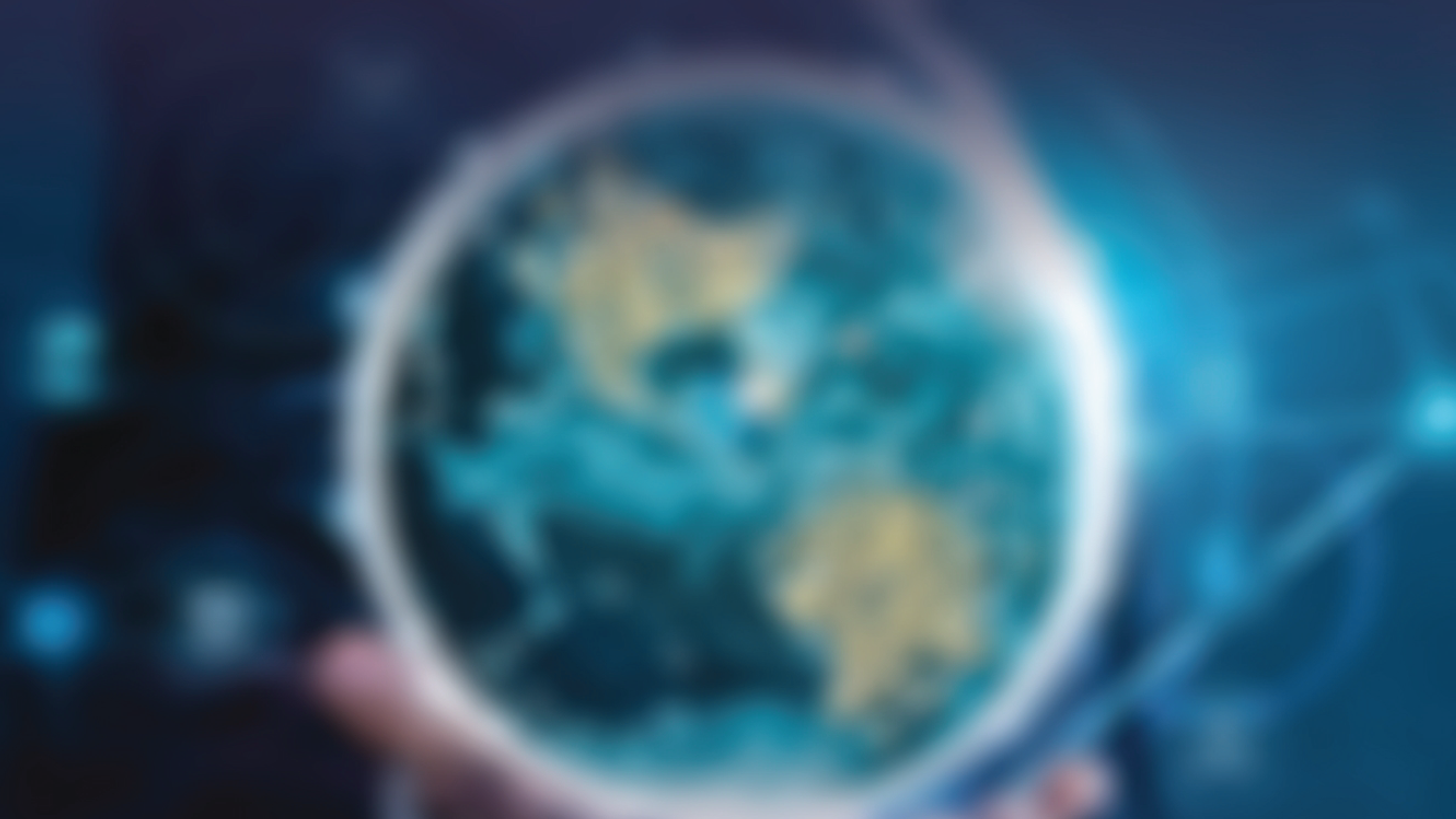 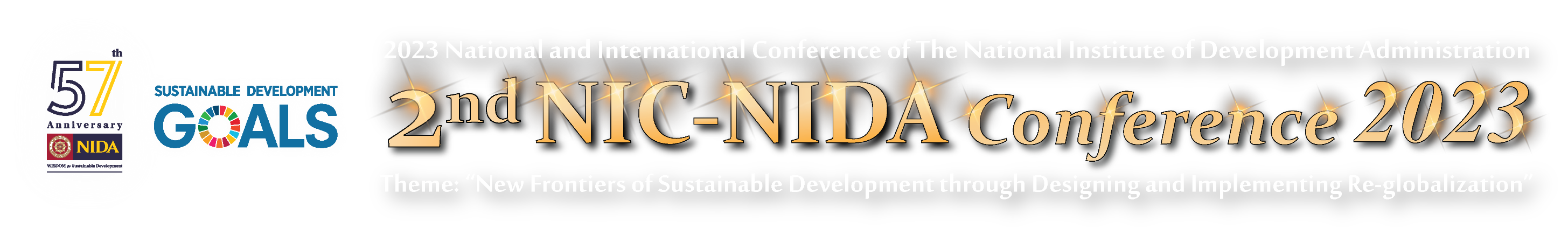 Results & Discussion
August 18, 2023
Ph.D. CONSORTIUM
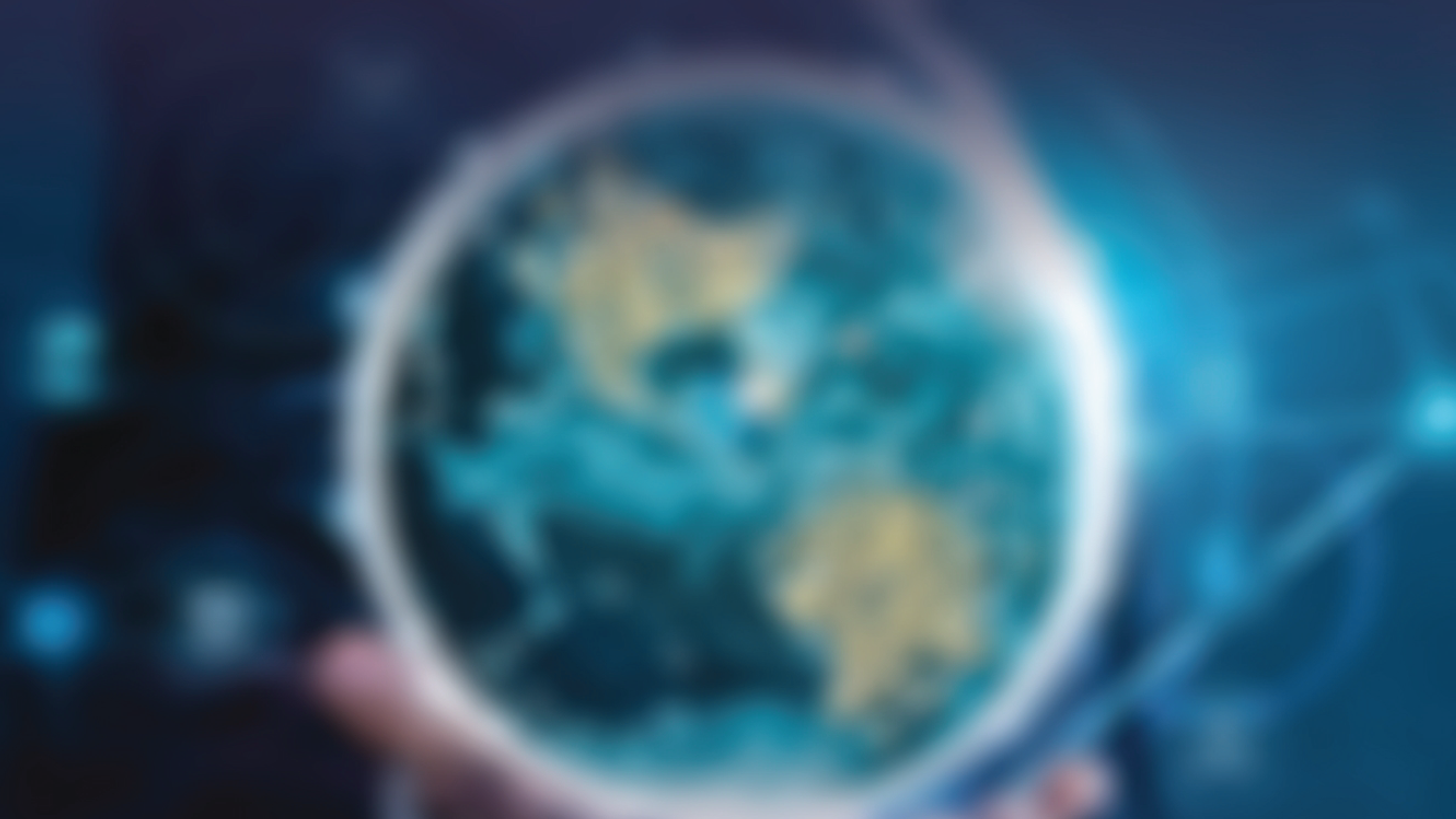 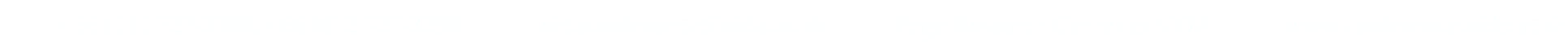 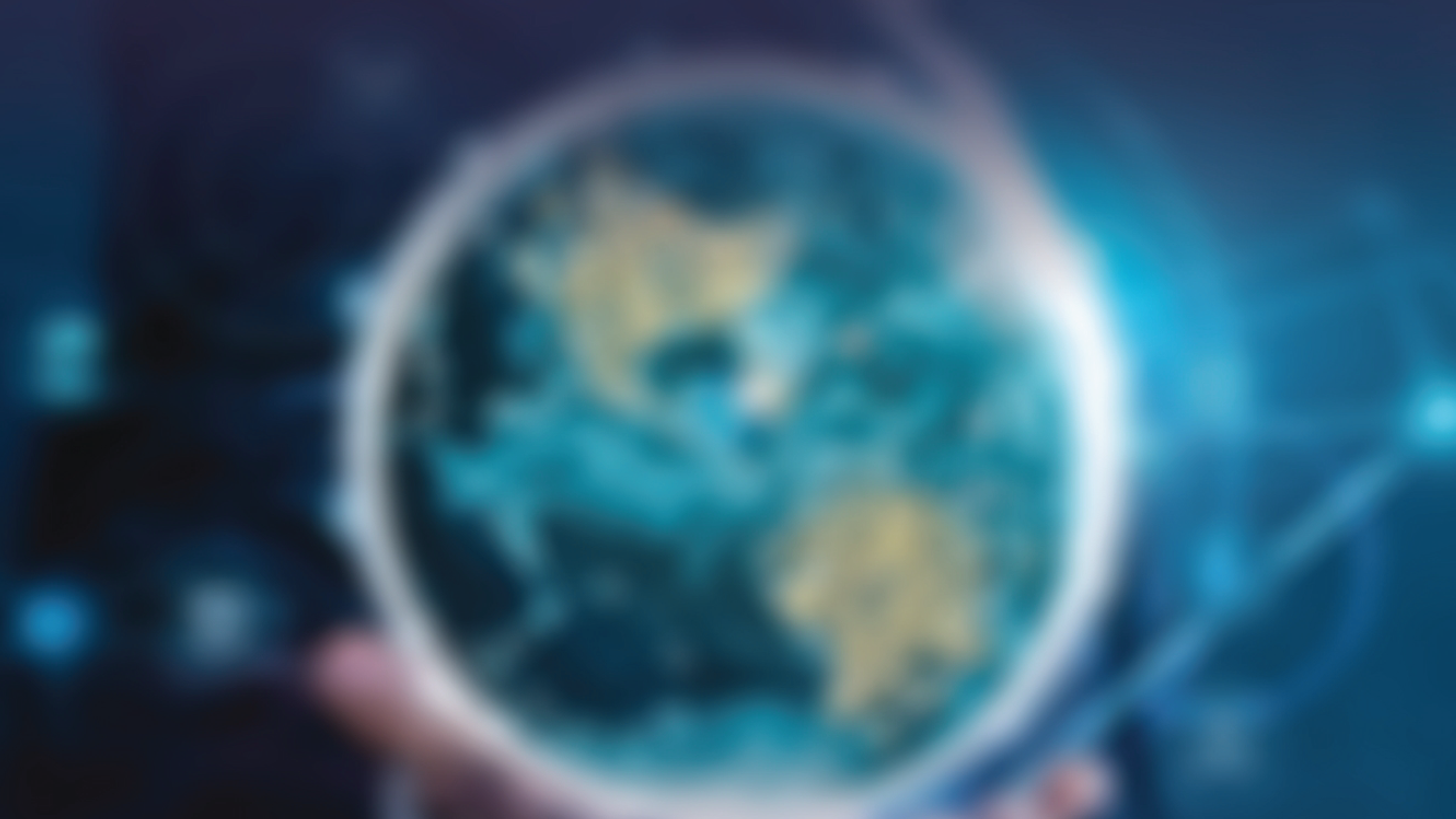 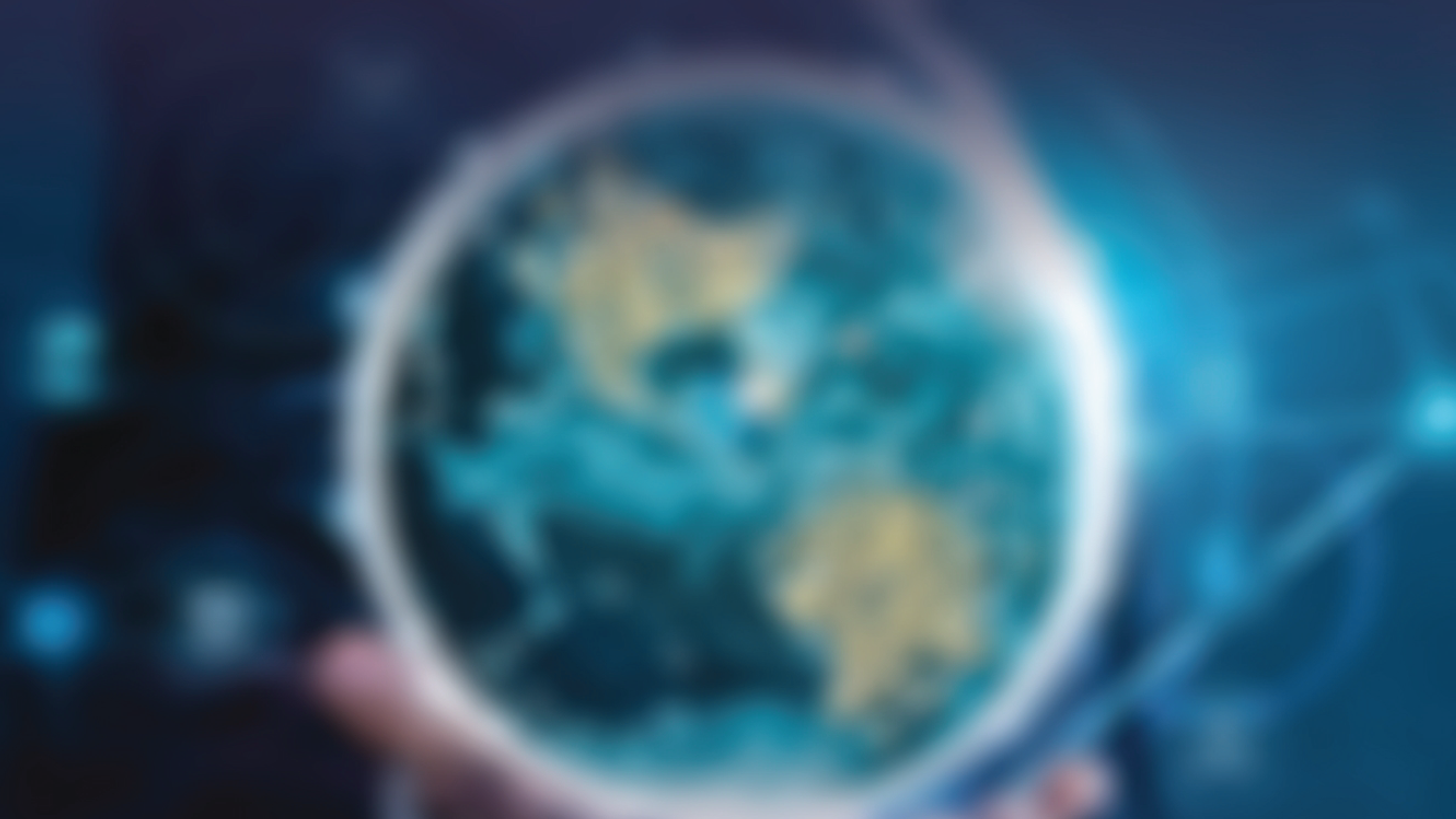 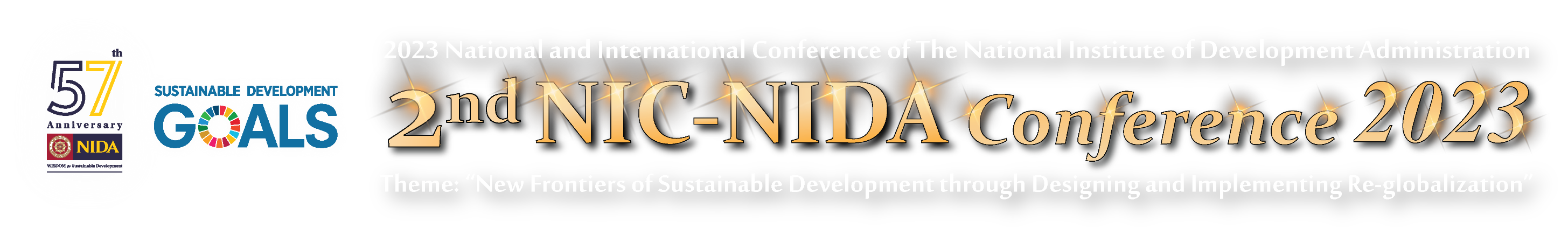 Results & Discussion (If any)
August 18, 2023
Ph.D. CONSORTIUM
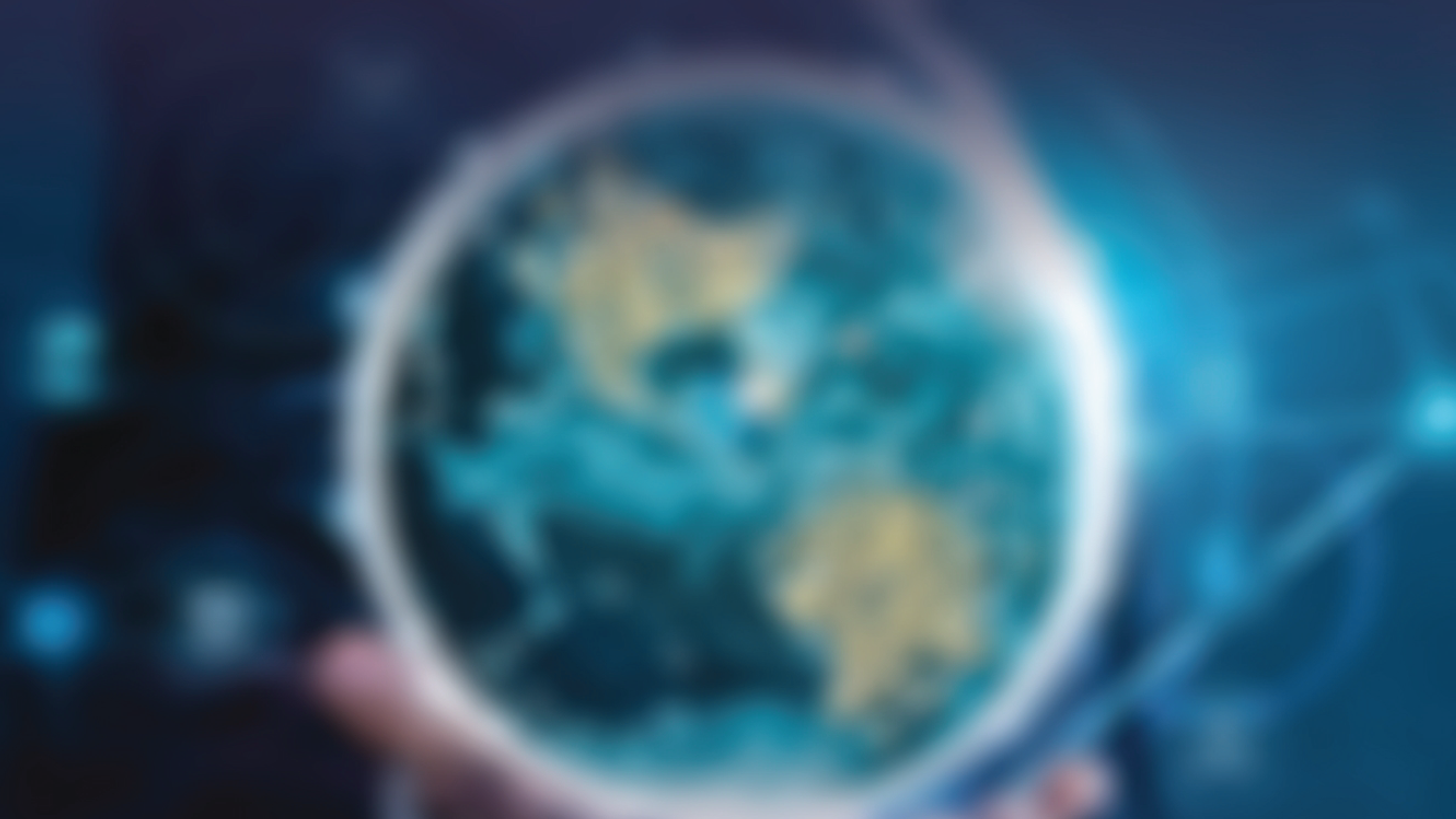 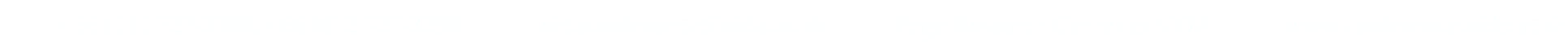 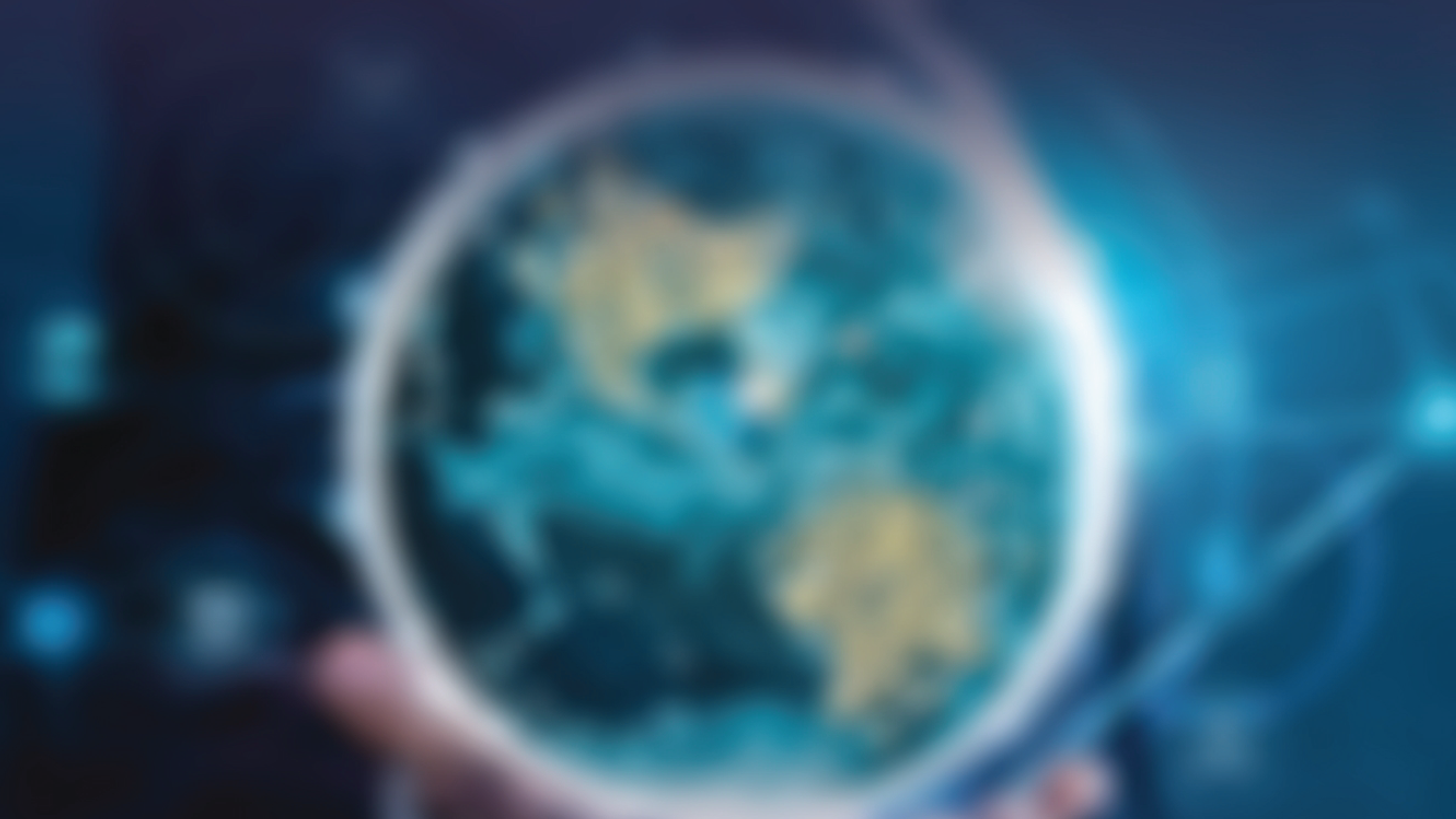 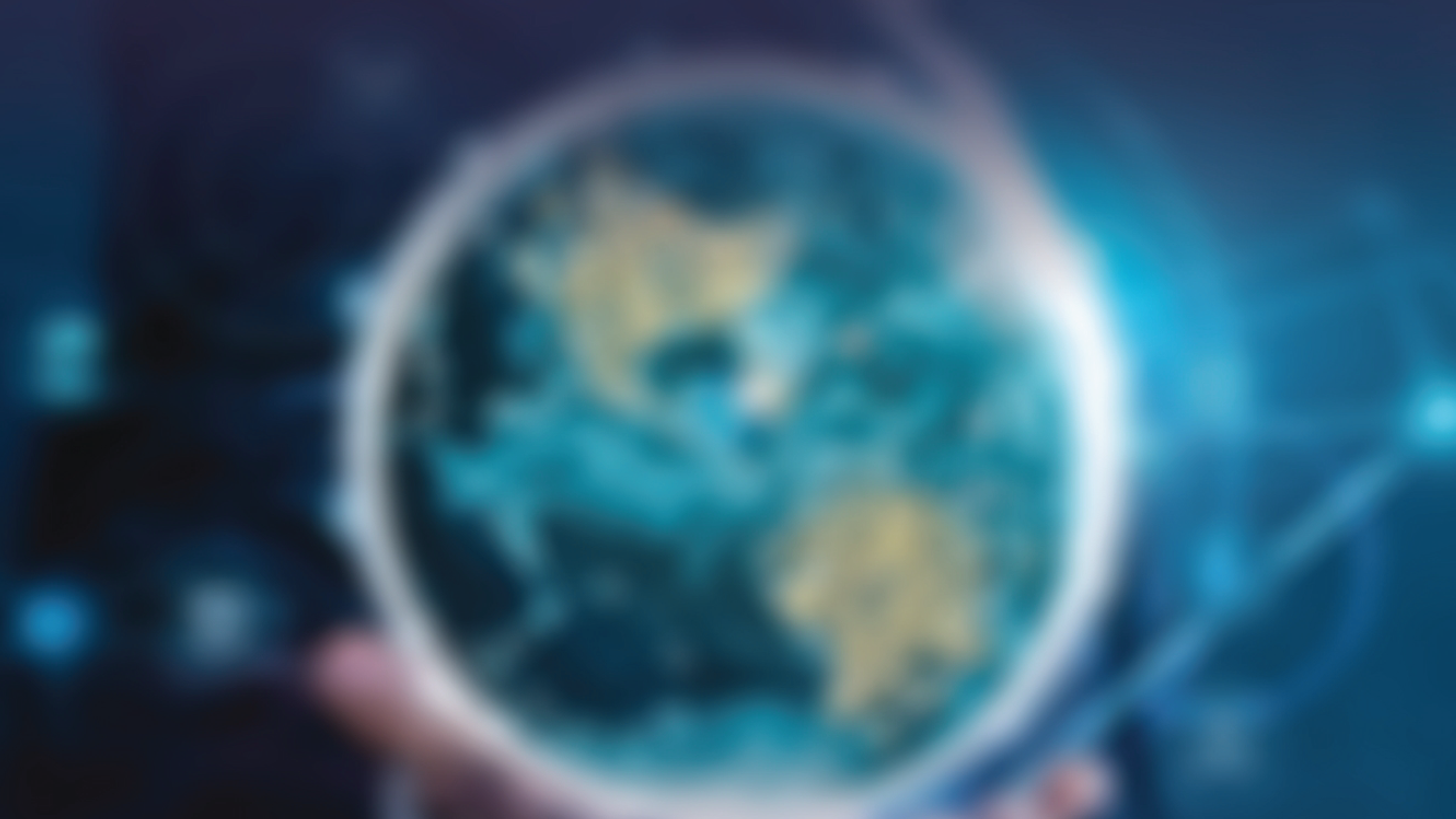 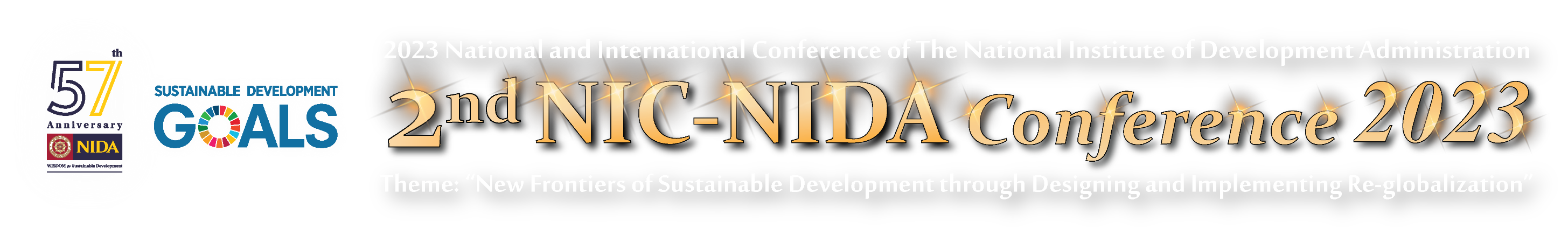 Any other topic
August 18, 2023
Ph.D. CONSORTIUM
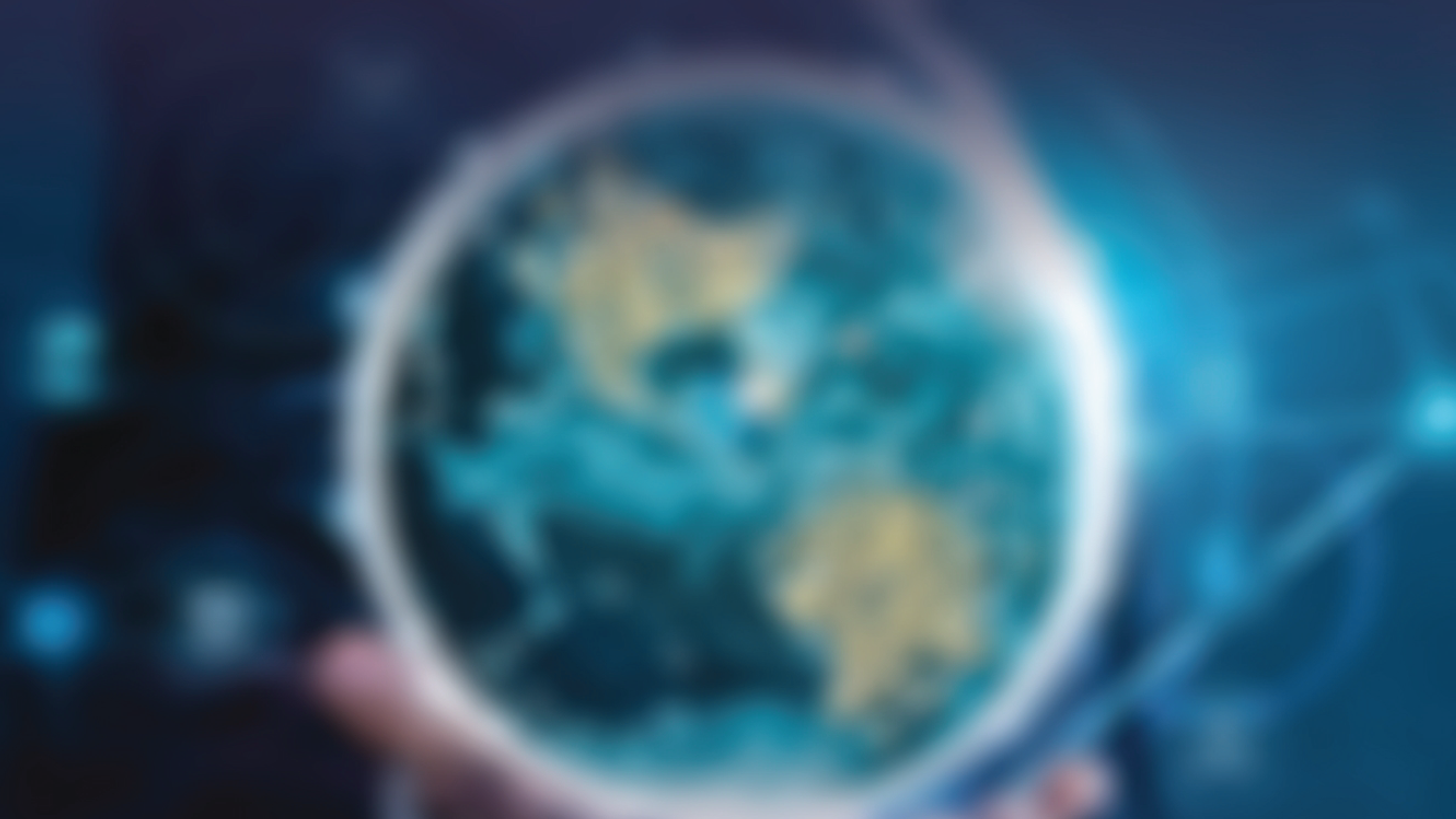 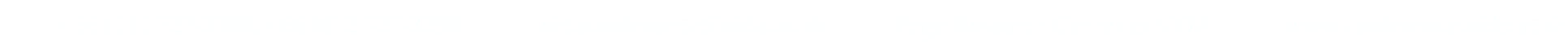 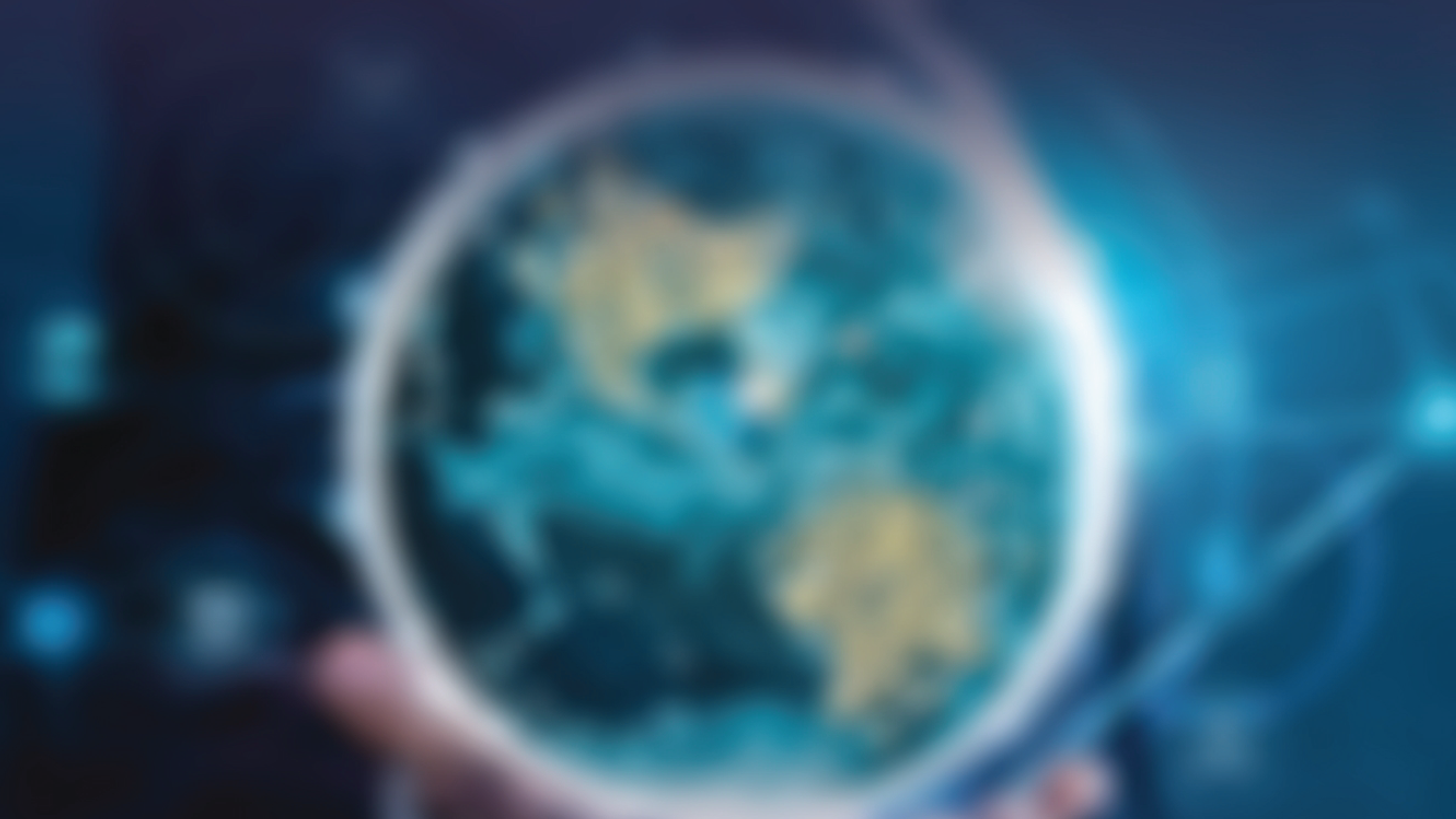 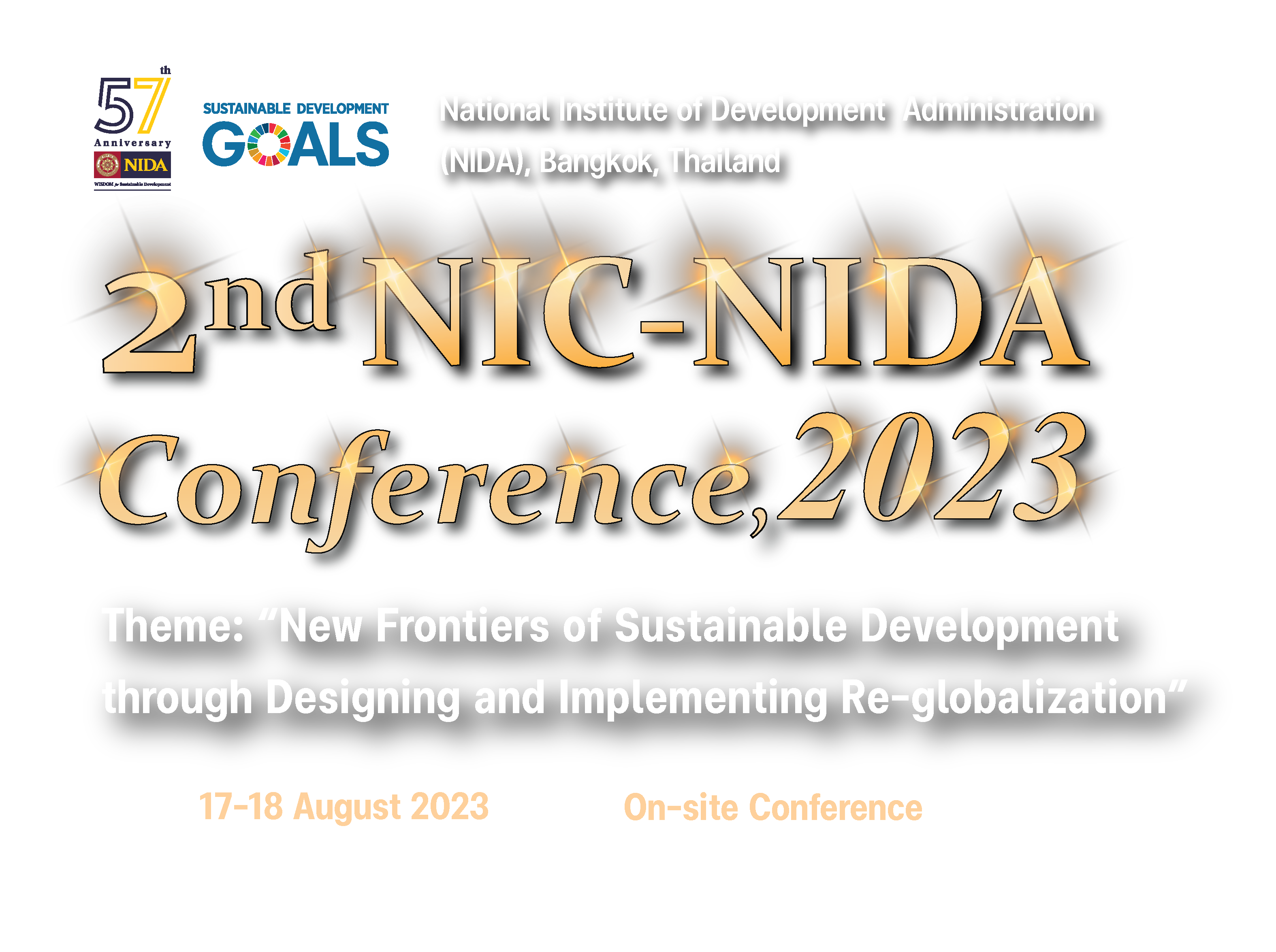 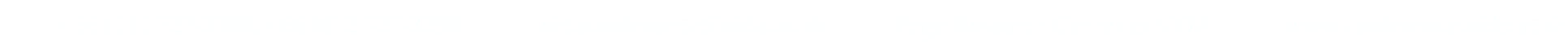